TO DO LIST:
Key topics I will be revising this week
School Day
Travel from school or resting etc.
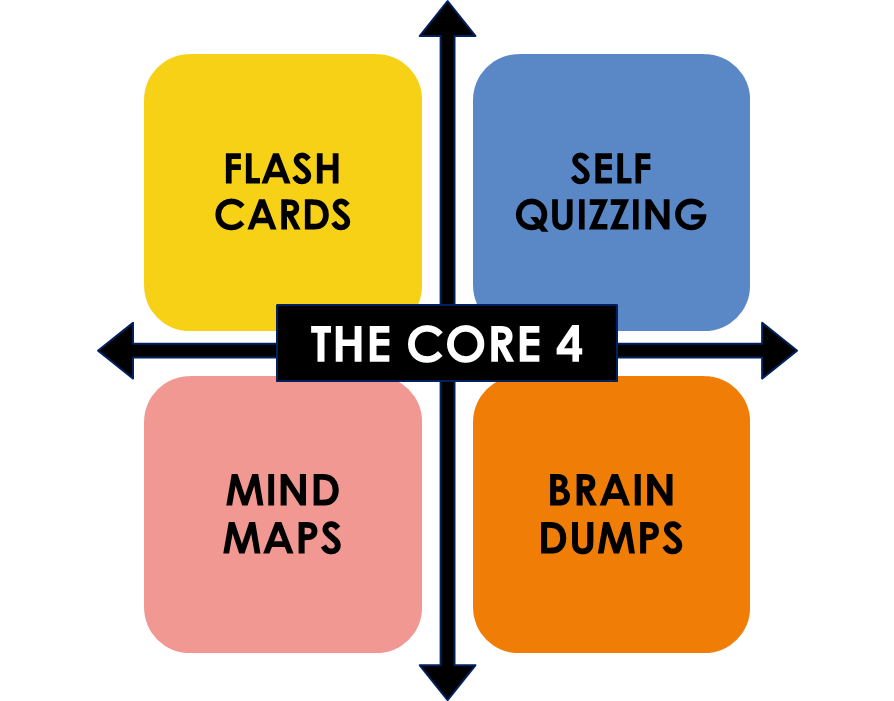 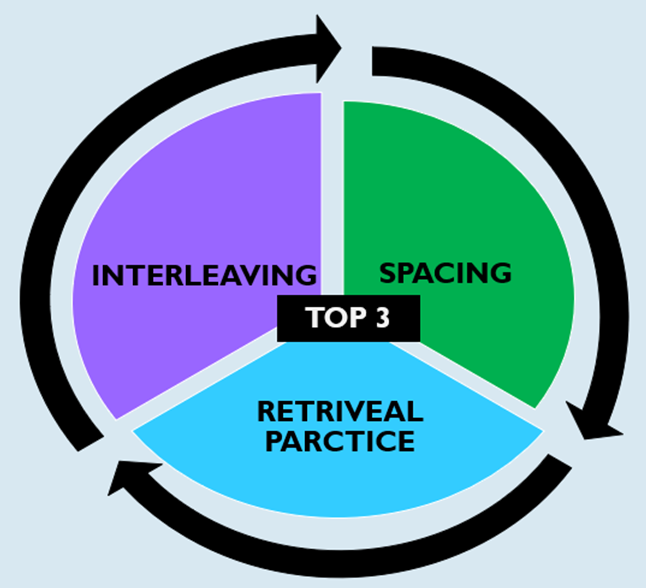 Subjects I need to prioritise this week:
English Language: _____________
English Literature: ____________ 
Maths: ___________
Double Award Science/Triple Science: _________
Option A:__________________   ____ exams
Option B:__________________   ____ exams 
Option C:__________________   ____ exams 
Option D:__________________   ____ exams
MY EXAMS